ERASMUS+ KA2 2016-2019Cooperation for innovation and the exchange of good practicesStrategic partnership for Schools only
«LEADING LIGHTS»
PARTICIPATING ORGANISATIONS
Names of participants
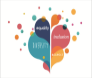 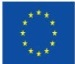 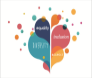 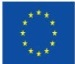 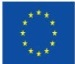 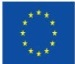 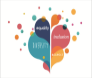 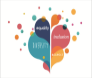 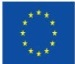 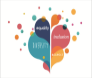 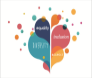 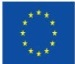 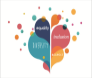 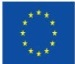 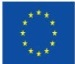 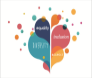 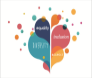 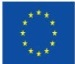 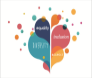 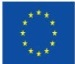 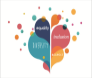 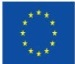 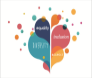 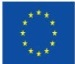 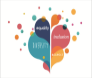 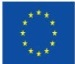 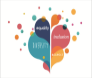 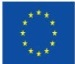 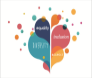 DESCRIPTION OF THE PROJECT
The three year project "LEADING LIGHTS" aims to shine a spotlight on some of the many forms of discrimination that are increasingly casting a shadow across Europe and contributing to disparities in learning outcomes and life chances. The main  purpose of this project is to challenge the younger generation  to contemplate on identities and prejudices, to raise students’ awareness on equality and racism, especially in the light of the current refugee crisis, to learn about the forms of discrimination, and to become active citizens by collaborating to combat this in all its forms . 
The project brings together schools who are right at the edge of Europe including several who are even on another continent, those that are experiencing the refugee crisis as a daily reality and those that are very far removed from it in a unique collaboration.
Description of the project
"Leading Lights" is a developing project which focuses on  different aspects of equality over a three-year period:
Year one: Tuning into Equality Challenges 

Year two: Celebrating Difference

 Year three: Reaching a Helping Hand
Priorities of the project
HORIZONTAL: INCLUSIVE EDUCATION, TRAINING AND YOUTH

SCHOOL EDUCATION: STRENGTHENING THE PROFILE OF THE TEACHING PROFESSIONS
THE MOST RELEVANT TOPICS ADDRESSED BY THE PROJECT ARE:         INCLUSION-EQUITY                                 MIGRANTS’ ISSUES               NEW INNOVATIVE EDUCATIONAL METHODS
By 2014 when the initial idea for this project was  born, a report by the council of Europe’s commission against racism and intolerance highlighted a dramatic increase in violence across Europe targeting Muslims, Jews , blacks, immigrants and the lesbian, gay, bisexual & transgender community. Now, in 2016 increasingly xenophobic attitudes ignited as a result of the growing refugee and migrant crisis , and it is clear this project has never been more relevant or more necessary. 
This growing tide of hostility raises grave concerns over intimidation and discrimination against innocent people. As educationalists, the partners in this project believe they have a vital role to play in working together with young people and their local communities to further knowledge and understanding of diversity in all its forms and take action to address these issues. Without this, matters will not improve, and increasingly discriminatory and even extremist behavior will result.
Key objectives of the project  are:

 a) to create opportunities for all students to develop as active, autonomous citizens, in accordance with their capacities and educational needs;

 b) to broaden teachers' professional development by the  sharing and   adoption of innovative pedagogical approaches aimed at promoting the educational success of all students .
. The students will get the opportunity to develop their understanding of what it means to be a European citizen, to meet and work with friends across Europe, including those  from very disadvantaged backgrounds,  on an exciting and meaningful project. Within the project and its mobilities students will participate in various activities, create several products and exchange views and experiences. They will all have the opportunity to be actively involved in the planning, implementation and evaluation of project activities throughout the duration of the project. They will express themselves through various creative means (photography, drama, music, paintings,  digital art, and writing), the use of media (presentations, articles, interviews, coverage, films) and sciences (researches, studies). In addition, they will develop their creativity, originality, competitiveness and team spirit. Those that find themselves in a minority in their own schools will discover their equivalents in some of the other partner schools and realize that there is a strength in working together to raise awareness of all forms of discrimination. 
The students will learn how to work collaboratively on a project of data and research. ICT will be widely used to process digital files (photos, audio and video files) and various presentations, videos, posters, brochures and leaflets.
Bridging the gap between school and the outside world, the students' engagement in the project will contribute to the promotion of a positive stance towards school and learning, thus playing an important role in their personal and academic growth.
We intend that the students gain the following competences through the project: 1) sense of initiative; 2) the ability to speak foreign languages ; 3) social and civic competences; 4) IT skills ;    5) capacity to learn to learn ;  6) cultural awareness and expression
The exchange of innovative , creative and inclusive teaching practices between the teachers of the partner schools will lead to the most relevant of these being adapted and adopted in the other schools thus contributing greatly to teacher professional development and improving the quality of teaching and learning outcomes for all students.

The quality of teaching and learning in all schools involved will be improved through the sharing of innovative, creative and inclusive pedagogical approaches between the partner institutions and other relevant organizations.
HIGH VALUE  OF THE INTERNATIONAL PROJECT
In order to establish a good communication and collaboration practices between partners, a database will be created to allow teachers and students to use different educational platforms: eTwinning, Moodle, Popple, Wiki, Facebook etc. In this way, the project meetings during the two years of the partnership will be easily accessible, reunions and the joint activities will become more successful. Communication and collaboration in the project "LEADING LIGHTS" will help all participants to become more aware, more tolerant and more respectful . Through the exchange dynamics fostered through this project, we expect to create strong relations based on the mutual will to discover our respective contexts and exchange our best practices. According to the specific characteristics of all involved partners and the individual talents of our students, we wish to put our efforts together to work on different end products which will be the outcomes of this project.
Expected impact on the participants
. The activities supported under this project are expected to bring positive and long-lasting effects on the participating schools, on the policy systems in which such activities are framed as well as on the persons directly or indirectly involved in the organised activities. This project is expected to result in the development and implementation of innovative practices at organisational, local and European levels.

Secondly, this project will give us the opportunity to learn from other educative systems their  innovative and effective strategies such as promoting learner autonomy  and other  examples of good practice when dealing with motivating and supporting vulnerable students with fewer opportunities to acquire basic skills to surmount their difficulties and achieve successful academic performances and complete social integration. We will share many of these and they can be  integrated as relevant in our own institutions and, as we are sharing them thorough a teachers TV section on our website shared with other education professionals across the world.
 
Thirdly, the students will be equipped with competences to design and execute their own projects. They will also learn and practice to reflect, to use creative skills, to take a critical stand, to formulate their experiences, to resist social pressure, to change their attitudes, to make independent judgments and to take responsibility for their own behaviour. They will gain a better understanding of their own identities and cultures through sharing these with others and also develop self-respect and confidence. They will be provided with authentic contexts for developing modern foreign language skills. All these  will stand them in good stead when it comes to seeking  employment. All of these will benefit the participants and participating  organisations
After this first  transnational meeting  a meeting will take place every six months.  There will be a total of six meetings, two meetings in the category of transnational meetings and four meetings in the category of learning/teaching/training activities.  Between meetings the project teams from each school will meet virtually via skype or similar every month and continue to communicate via the Facebook book group at least once a fortnight.
During the learning/teaching/training activities meetings both students and teachers will meet up. On return to their schools , they will hold meetings , address assemblies , set up exhibitions, make radio broadcasts, and organise training seminars  so that whole school communities can share in and benefit from their first-hand experiences.
Year 1, Tuning into Equality Challenges:Teachers' meeting in Italy, October 2016.Teacher Student meeting in Melilla, Spain, spring 2017.

Year 2, Celebrating Difference:Teacher Student meeting in Braga, Portugal, fall 2017.Teacher meeting in La Reunion, spring 2018.

Year 3, Reaching Out a Helping Hand:Teacher Student meeting in Wales, October 2018.Teacher Student meeting in Oulu, Finland, spring 2019.
Our school
Liceo Scientifico “A. Diaz” is a 13-18  high school in Caserta, a large town in the south of Italy. 1500 students attend our school, where they study scientific and technological (ICT) subjects together with classical culture. We are also planning to include a second European language alongside the study of English and a third non-European language. The priorities of our school include the development of our students’ competences and life skills, in particular the acquisition of self-awareness, of problem-solving strategies, but also a deeper knowledge and respect  of other cultures and of any form of diversity, promoting the inclusion of  pupils with special needs  and immigrants, in collaboration with teachers, families and specialists. Great value is also given to the prevention of early school leaving through conventions with local organizations, to keep the school open in the afternoon and involve the pupils in activities aimed at strengthening their motivation and favouring their social and cultural inclusion (basketball, athletics, table tennis, swimming). Even though the average socio-economic background of our students is not disadvantaged, the occupational levels in the area around Caserta is among the lowest in Italy, due to a long-term crisis of the local industrial sector. Moreover the area 500 km around Caserta is experiencing the massive arrival of waves of migrants, mainly from sea, due to our closeness to the coastline. Unfortunately forms of racial discrimination are spreading, based on the fear of the ‘unknown’ and different. Our school has accordingly been giving growing importance to the prevention of any form of racial discrimination through curricular and extracurricular activities. We therefore feel very close to the aims of this transnational project .
This is our first experience of  an Erasmus+ Strategic Partnership for schools project.  However, our school has been working with some international organizations aimed at establishing cultural exchanges involving students from our school and students coming from extra European countries. Many of our students have attended a school year in another country: Canada, Argentina, Costa Rica, Thailand,United States, Finland, Sweden. 
These positive experiences have been precious opportunities to enrich and widen our students’ cultural perspectives. We feel that this Erasmus+ transnational project, focused on the themes of equity and prevention of  every forms of discrimination due to cultural, religious, racial, ability and gender diversities, is really close to our school’s priorities. In fact, we are working on two important three years’ projects, involving most of our Departments in curricular and extracurricular activities (conferences, tutoring, cooperative learning, individual and group researches ), with  the following aims:
- 
-The idea of school as a community open to the surrounding territory;
- The development of individual and collective awareness;
- The creation of an active and democratic citizenship;   
- The chance to understand the value of diversity, developing a tolerant and inclusive attitude, with particular reference to the young immigrants; 
- The support to the young generation to examine different identities and cultures, thus fighting prejudice;
- The management of positive and alternative solutions to these issues.
As for the learning and teaching activities of this Erasmus+ project, we will  constantly involve our students in all its stages, using and implementing various and innovative practices including: 
- New learning and teaching materials, methodologies and pedagogical approaches through the use of ICT;
- Cooperation between our school and local/regional institutions and organizations;
- Good practices sharing, workshops and peer learning activities